Нахождение процента от числа и числа по его процентуУрок математики в  5  классе
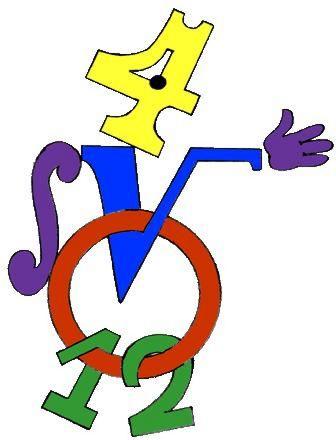 Цели урока
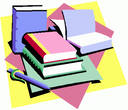 Начинаем урок
Крошка сын к отцу пришел, и спросила кроха:
“Что такое хорошо и что такое плохо?”
Если делаешь зарядку, если кушаешь салат,
И не любишь шоколадку – 
То найдёшь здоровья клад.
Если мыть не хочешь уши и в бассейн ты не идёшь. 
С сигаретою ты дружишь-то здоровья не найдёшь.
Нужно, нужно заниматься по утрам и вечерам.
Умываться, закаляться, спортом смело заниматься,
Быть здоровым постараться. Это нужно только нам!
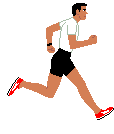 Проверяем друг друга
Игра «Ты – мне, я – тебе»
Вариант 1:
1) Как найти дробь от числа?
2) Чтобы обратить десятичную дробь в проценты, надо...
3) Как разделить десятичную дробь на 100?
Вариант2:
 1) Чтобы перевести проценты в десятичную дробь, надо …
 2) Как умножить десятичную дробь на100?
 3) Как найти число по его дроби?
 
 Оцените друг друга – максимум 3 балла.
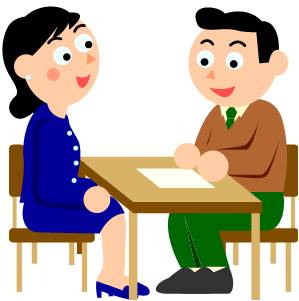 Расшифруйте
Р-8%, Е-85%, Н-250%, К-80%,
                     Е-0,8%, И-800%, У-18%.
Запишите десятичные дроби  в процентах. Расшифровав код, вы узнаете, что пагубно влияет на наше здоровье.
Девизом к нашему уроку
послужат слова: 
«Я выбираю
здоровый  
образ жизни».
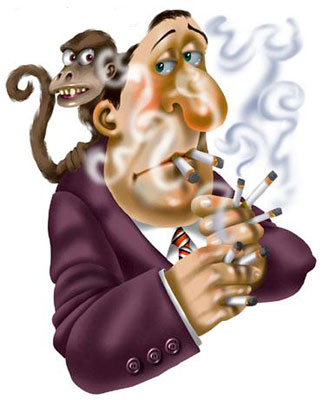 В табачном дыме одной сигареты содержится много ядовитых веществ, разрушающих организм. 
     Определите процентное содержание самых ядовитых веществ – синильной кислоты, табачного дегтя,  углекислого газа, полония, - в одной сигарете, если никотина 2%, а синильная кислота составляет 1/2  часть никотина; табачного дегтя в 7,5 раз больше, чем никотина; углекислый газ составляет 3/5  от количества табачного дегтя, полоний  составляет 2/3  от количества углекислого газа.
Ядовитые вещества
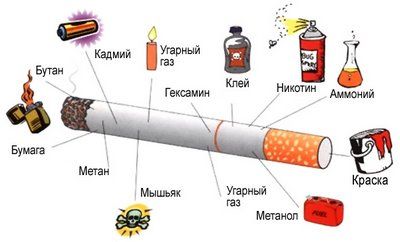 Найдите 1/3 от 15:

                    15:3*1=5
Найдите 15% от 300:

          15%=15/100
Значит, найдите 15/100 от 300:

    300:100*15=45.
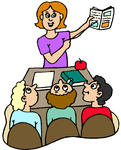 Найдите число, 5/7 которого равно 20:

                     20:5*7=28.
Найдите число, 40% которого равно 28:

40%=40/100

    Значит, найдите число,40/100 которого равно 28:
   28:40*100=70.
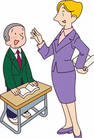 №1
Найдите процент от числа:
1% от 800:   800:100*1=8;
1% от 4:       4:100*1=0,04;
12% от 45:   45:100*12=5,4.
                          №2
                1)Найти число 30% 
                 которого равно 210: 
                 210:30*100=700;
               2) Найти число 280%
                    которого равно 70:  
                      70:280*100=25.
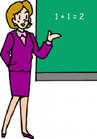 Решение задач
№1. По статистике одна выкуренная сигарета нейтрализует 5% витамина С. Сколько мг витаминов ворует у себя тот, кто курит? Дневная норма витамина С 500 мг.

№2.Исследователи 
    установили, что до 15 %
    рабочего времени
    уходит на курение. Рабочий 
    день длится 8 ч. Сколько рабочего времени теряется из-за курения?
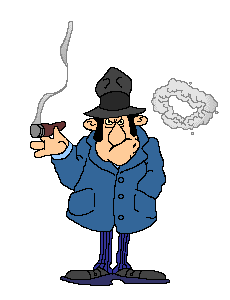 №3. Некоторые зарубежные фирмы за одну и ту же работу курильщикам устанавливают заработную плату на 15 % ниже, чем некурящим. Средняя заработная плата - 340 $ в месяц. Сравните зарплату курящего человека и некурящего.





№4. Известно, что в среднем 80% курящих страдают заболеванием легких. Найдите количество больных среди 500 курильщиков.
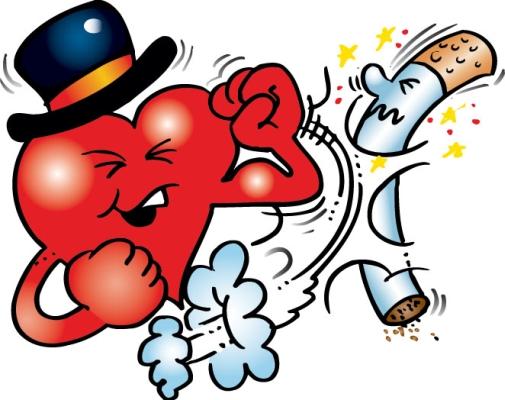 Физкультминутка
Раз- подняться на носки и улыбнуться,
Два – руки вверх и подтянуться,
Три- согнуться, разогнуться,
Четыре- снова всё начать.
Пять- на пояс руки ставим, 
Шесть -повороты 
    туловища начинаем,
Семь- по глубже всем вздохнуть.
Восемь- мы разок присядем,
Девять- урок наш продолжаем.
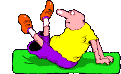 Расшифровав тест, узнайте      альтернативу курению
1. Найди число, если 5% его равно 480.
96 – р;    9,6 – а;    9600 – у;   960 – о.
2. Найди 20% от 300 :
60 – ч;   6 – у;   10 – е;   0,6 – о.
3. Вырази 46% в виде десятичной дроби.
4,6 – р;    460 – п;     0,46 – е;   46 – н.
4. Представь 1,7% в виде десятичной дроби.
0,017 – б;  17 – в;   0,17 – ц;     1,7 –ш.
5. Вырази в процентах число 0,04.
40% – у;   0,4% – т;  400% –е;    4% -а     
Оценка за тест – максимум 5 баллов.
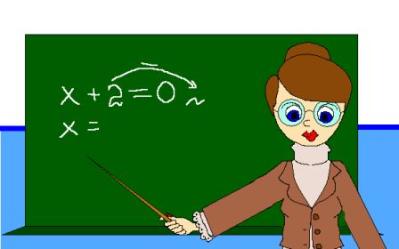 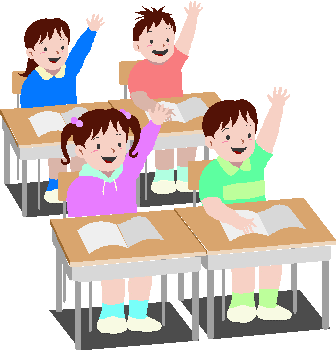 Что нового узнали на уроке?
Чему научились?
Как найти процент от числа?
Как найти число по его проценту?
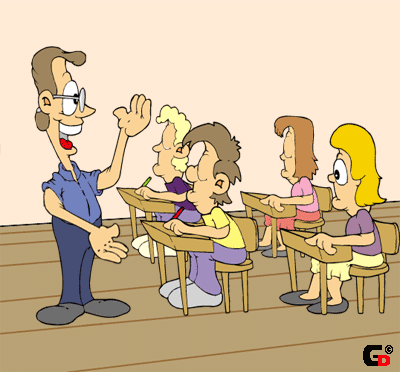 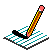 Домашнее задание:
задача: « Если хороший секретарь - машинистка курит, то на странице печатного текста в 800 знаков у нее будет 4% ошибок.  Сколько сделает ошибок машинистка на этой странице? Сколько будет у нее ошибок на странице, где знаков  в 1,5 раза больше?»
Сегодня вечером, как ляжем спать,
Ты должен так себе сказать:
«Я выбрал сам себе дорогу
 к свету
И, презирая сигарету,
Не стану ни за что
 курить.
Я - человек! 
Я должен жить!».
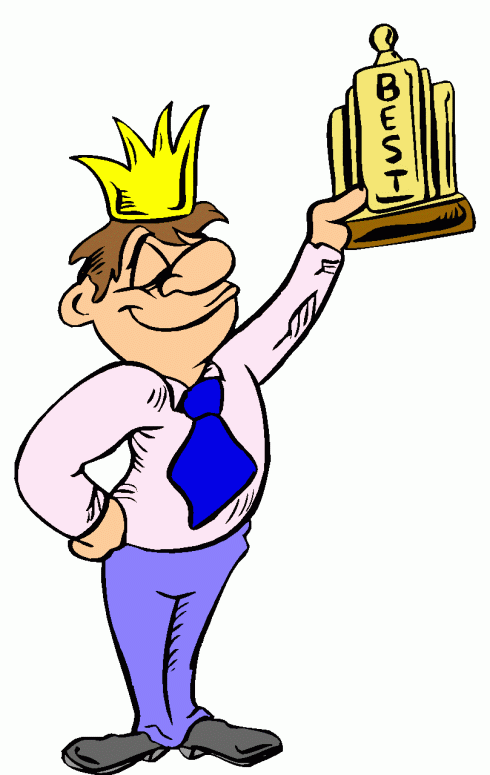 Спасибо за урок!